Friluftsliv ÅK 9 2017
Vandring
PLANERING
Introduktion
Första hjälpen
Bygga vindsskydd
Bygga eldstad
Isvett / Isvak
Träna vandring

	Varm – Torr – Mätt – Hitta rätt
INFÖR VANDRING
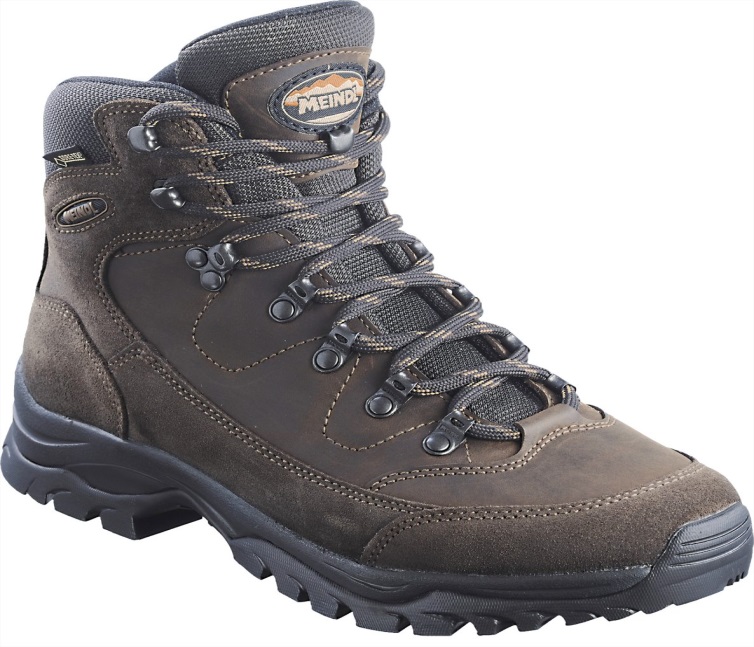 Rätt skor                    

Torra fötter

Byt strumpor

Alternativ: Plastpåse
KLÄDER
Flerlagersprincipen

Torr och varm

Reglera värmen

Skydd mot vind och regn
VATTEN OCH ENERGI
En flaska i handen 
(Extra vatten i ryggsäcken)

Jägarsnus / Annan energi
(bibehålla blod söckernivå)

Varför är salt viktigt ?
Packa ryggsäck
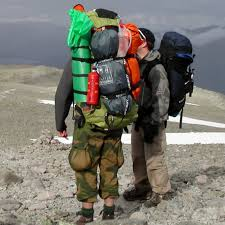 GRUPPDYNAMIK
Flera olika viljor
Flera olika mål
Kommunikation
Samarbete
Respektera / Acceptera
Trötthet påverkar gruppen
DATUM
Isvak 8 feb frivillig
Vandring 9 feb
Vandring till Kungbjörns hög utmaningar längs vägen